Магический квадрат
методика мгновенной проверки знаний 
по теме 
«Земля – планета солнечной системы»
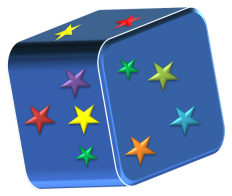 6 класс
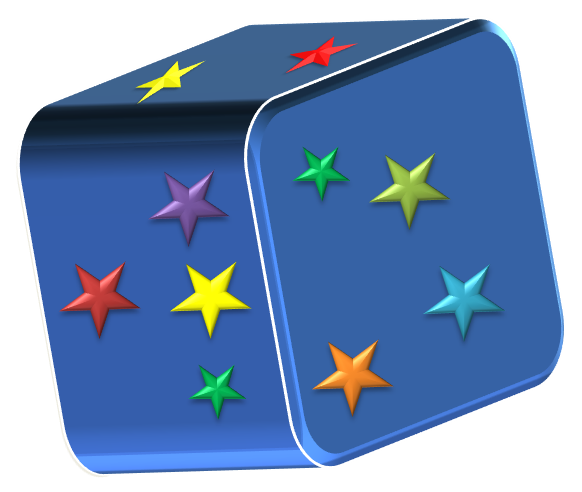 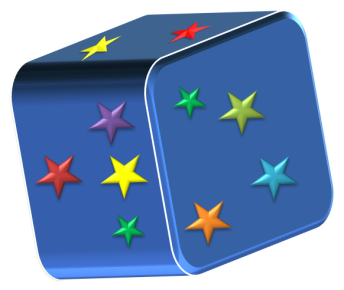 Подготовила: Алпатова В.А.
учитель географии МОУ «Николо-Упская
 основная школа № 37» 
2011г.
Верный ответ желтая звездочка на синем фоне 10 звездочек – «пятёрка»  
                                                                                                              9-7 – «четверка»
              Неверный ответ нет звездочки                                              6-5 – «тройка»
                                                                                                               4-0 – «двойка»
Вам предложен список из 25 утверждений. 
 Выберите только 10 ответов, где утверждение верное. «Кликните» на квадратиках с теми номерами, которые вы выбрали. Завершив задание, кликните «Ответ готов».
1
2
3
4
5
6
7
8
9
10
11
12
13
14
15
16
17
18
19
20
21
22
23
24
25
Ответ готов
Удачи!
Для титульного слайда использован шаблон с сайта http://edu-teacherzv.ucoz.ru
Использована презентация Мокрышевой Н.А.  Новый Уренгой.